手绘风商务PPT模板
SPRING AND AUTUMN ADVERTISING EXQUISITE PPT TEMPLATES
Fresh business general template
Applicable to enterprise introduction, summary report, sales marketing, chart data
汇报人:第一PPT
行业PPT模板http://www.1ppt.com/hangye/
请在此添加标题
请在此添加标题
请在此添加标题
请在此添加标题
01
02
03
04
Please add the title here
Please add the title here
Please add the title here
Please add the title here
目  录
COMPANY
PART 01
请在此添加标题
Fresh business general template
Applicable to enterprise introduction, summary report, sales marketing, chart dataa
添加您的标题
Add You Text Here Add You Text Here
添加标题
This template is the spring and autumn advertising original, here you can directly modify the content. This template is the spring and autumn advertising original, here you can directly modify the content.
添加您的标题
Add You Text Here Add You Text Here
添加标题
This template is the spring and autumn advertising original, here you can directly modify the content. This template is the spring and autumn advertising original, here you can directly modify the content. This template is the spring and autumn advertising original, here you can directly modify the content. This template is the spring and autumn advertising original, here you can directly modify the content.
添加您的标题
Add You Text Here Add You Text Here
添加标题
添加标题
添加标题
This template is the spring and autumn advertising original, here you can directly modify the content.
This template is the spring and autumn advertising original, here you can directly modify the content.
This template is the spring and autumn advertising original, here you can directly modify the content.
添加您的标题
Add You Text Here Add You Text Here
添加标题
添加标题
This template is the spring and autumn advertising original
This template is the spring and autumn advertising original
添加
标题
添加标题
添加标题
This template is the spring and autumn advertising original
This template is the spring and autumn advertising original
添加标题
添加标题
This template is the spring and autumn advertising original
This template is the spring and autumn advertising original
PART 02
请在此添加标题
Fresh business general template
Applicable to enterprise introduction, summary report, sales marketing, chart dataa
添加您的标题
Add You Text Here Add You Text Here
This template is the spring and autumn advertising original, here you can directly modify the content.
This template is the spring and autumn advertising original, here you can directly modify the content.
This template is the spring and autumn advertising original, here you can directly modify the content.
添加标题
添加标题
添加标题
添加您的标题
Add You Text Here Add You Text Here
添加标题
This template is the spring and autumn advertising original, here you can directly modify the content. This template is the spring and autumn advertising original, here you can directly modify the content.
This template is the spring and autumn advertising original, here you can directly modify the content.
添加您的标题
Add You Text Here Add You Text Here
添加标题
添加标题
This template is the spring and autumn advertising original, here you can directly modify the content.
This template is the spring and autumn advertising original, here you can directly modify the content.
添加标题
添加标题
This template is the spring and autumn advertising original, here you can directly modify the content.
This template is the spring and autumn advertising original, here you can directly modify the content.
添加您的标题
Add You Text Here Add You Text Here
添加
标题
添加
标题
添加
标题
This template is the spring and autumn advertising original, here you can directly modify the content.
This template is the spring and autumn advertising original, here you can directly modify the content.
This template is the spring and autumn advertising original, here you can directly modify the content.
PART 03
请在此添加标题
Fresh business general template
Applicable to enterprise introduction, summary report, sales marketing, chart dataa
添加您的标题
Add You Text Here Add You Text Here
添
题
加
标
This template is the spring and autumn advertising original, here you can directly modify the content. This template is the spring and autumn advertising original, here you can directly modify the content. This template is the spring and autumn advertising original, here you can directly modify the content. This template is the spring and autumn advertising original, here you can directly modify the content. 
This template is the spring and autumn advertising original, here you can directly modify the content. This template is the spring and autumn advertising original, here you can directly modify the content.
添加您的标题
Add You Text Here Add You Text Here
添加标题
This template is the spring and autumn advertising original, here you can directly modify the content.
This template is the spring and autumn advertising original, here you can directly modify the content. This template is the spring and autumn advertising original, here you can directly modify the content. This template is the spring and autumn advertising original, here you can directly modify the content.
添加标题
This template is the spring and autumn advertising original, here you can directly modify the content.
添加标题
This template is the spring and autumn advertising original, here you can directly modify the content.
添加您的标题
Add You Text Here Add You Text Here
添加标题
This template is the spring and autumn advertising original, here you can directly modify the content. This template is the spring and autumn advertising original, here you can directly modify the content.
This template is the spring and autumn advertising original, here you can directly modify the content.
20%
80%
添加您的标题
Add You Text Here Add You Text Here
添加标题
添加标题
This template is the spring and autumn advertising original, here you can directly modify the content.
This template is the spring and autumn advertising original, here you can directly modify the content.
PART 04
请在此添加标题
Fresh business general template
Applicable to enterprise introduction, summary report, sales marketing, chart dataa
[Speaker Notes: 模板来自于： 第一PPT https://www.1ppt.com/]
添加您的标题
Add You Text Here Add You Text Here
添加标题
添加标题
添加标题
添加标题
01
02
03
04
This template is the spring and autumn advertising original, here you can directly modify the content.
This template is the spring and autumn advertising original, here you can directly modify the content.
This template is the spring and autumn advertising original, here you can directly modify the content.
This template is the spring and autumn advertising original, here you can directly modify the content.
添加您的标题
Add You Text Here Add You Text Here
添加标题
添加标题
This template is the spring and autumn advertising original, here you can directly modify the content.
This template is the spring and autumn advertising original, here you can directly modify the content.
添加标题
添加标题
This template is the spring and autumn advertising original, here you can directly modify the content.
This template is the spring and autumn advertising original, here you can directly modify the content.
感谢您的观看
XXXXXXXXXXXXXXXXXXXXXXXXXXXXXX
XXXXXXXXXXXXXXXXXXXXXXXXXXXX
XXXXXXXXXXXXXXXXXXXXXX
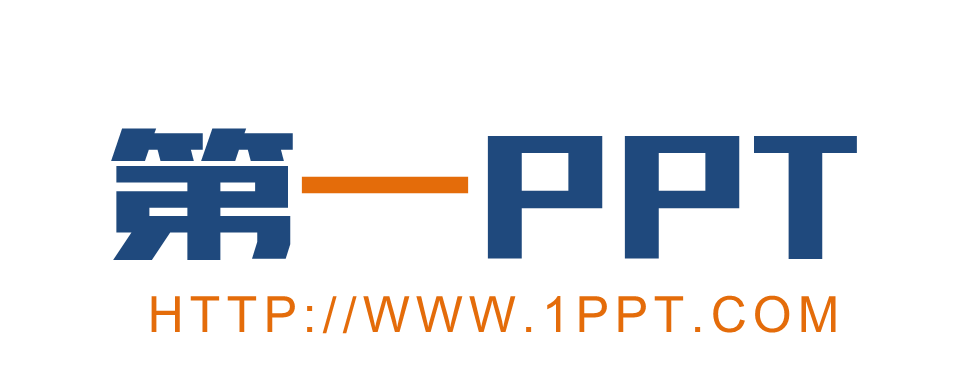 可以在下列情况使用
个人学习、研究。
拷贝模板中的内容用于其它幻灯片母版中使用。
不可以在以下情况使用
任何形式的在线付费下载。
网络转载、线上线下传播。
PPT模板：       www.1ppt.com/moban/                    行业PPT模板：www.1ppt.com/hangye/ 
节日PPT模板：www.1ppt.com/jieri/                          PPT素材：       www.1ppt.com/sucai/
PPT背景图片：www.1ppt.com/beijing/                     PPT图表：       www.1ppt.com/tubiao/      
优秀PPT下载：www.1ppt.com/xiazai/                       PPT教程：       www.1ppt.com/powerpoint/      
Word模板：    www.1ppt.com/word/                        Excel模板：     www.1ppt.com/excel/  
个人简历：      www.1ppt.com/jianli/                         PPT课件：       www.1ppt.com/kejian/ 
手抄报：          www.1ppt.com/shouchaobao/          试题下载：      www.1ppt.com/shiti/  
教案下载：      www.1ppt.com/jiaoan/                       字体下载：      www.1ppt.com/ziti/